আজকের ক্লাসে সবাইকে স্বাগতম
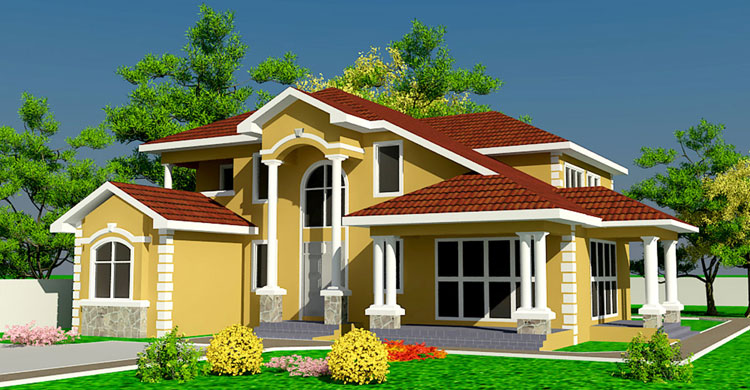 শিক্ষক পরিচিতি
বি
ষ
য়
প
রি
চি
তি
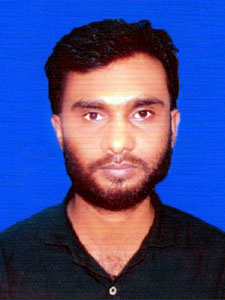 মোঃ আঃ রহিম 
সহকারী শিক্ষক(ICT)
চেমীডলু পাড়া উচ্চ বিদ্যালয় 
বান্দরবান সদর,বান্দরবান
বাংলাদেশ  ও বিশ্বপরিচয়
৬ ষ্ট শ্রেণি
অধ্যায়ঃ ১২
১.
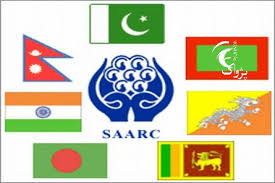 ২.
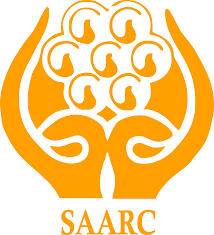 উপরের ১ নং ছবি টি কিসের ?
২ নং ছবি  দ্বারা কি বুঝানো হয়েছে ?
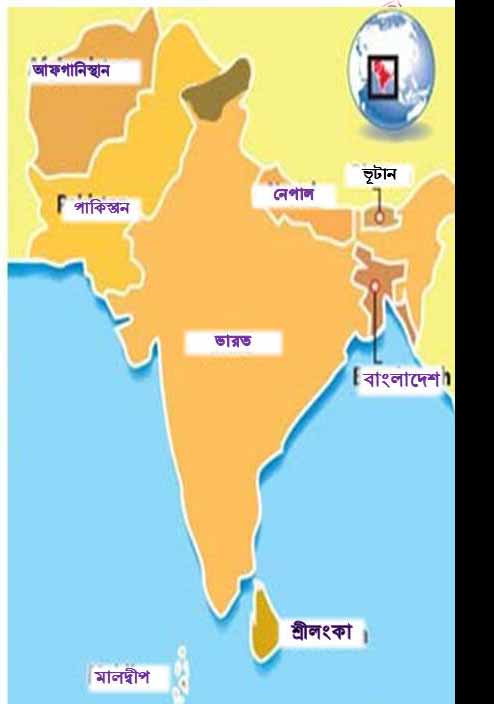 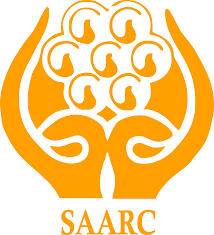 আজকের পাঠ
বাংলাদেশ ও আঞ্চলিক সহযোগিতা
(সার্ক)
শিখন ফল



এ পাঠ শেষে শিক্ষার্থীরা 



১.সার্কের পূর্ণরুপ  জানতে পারবে।
২.সার্কের সদস্য দেশ কী কী বলতে পারবে ।
৩.সার্কের লক্ষ্য ও উদ্দেশ্য সম্পর্কে জানতে  পারবে ।
S-South
C-cooperation
SAARC
A-Asian
R-Regional
A-Association
বাংলাদেশ
শ্রীলঙ্কা
ভারত
সার্ক
মালদ্বীপ
নেপাল
ভুটান
আফগানিস্তান
পাকিস্তান
সার্কভুক্ত দেশগুলোর পতাকা
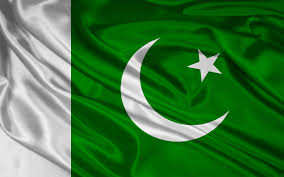 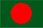 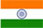 ভারত
পাকিস্তান
বাংলাদেশ
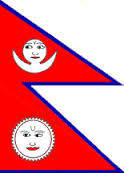 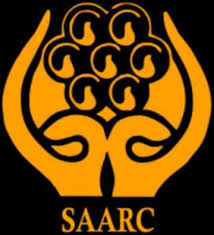 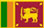 নেপাল
শ্রীলংকা
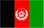 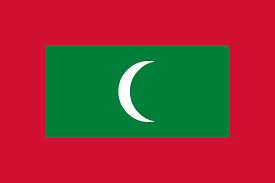 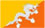 ভূটান
মালদ্বীপ
আফগানিস্তান
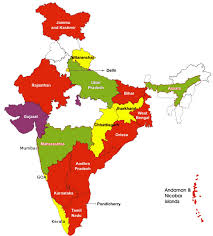 ১৯৮৩ সালের ২রা আগষ্ট ভারতের রাজধানী নয়াদিল্লিতে এই  সাতটি দেশের পররাষ্ট্র মন্ত্রীরা এক চুক্তিতে স্বাক্ষর করেন। ১৯৮৫ সালে আনুষ্ঠানিক ভাবে সার্ক গঠিত হয়।
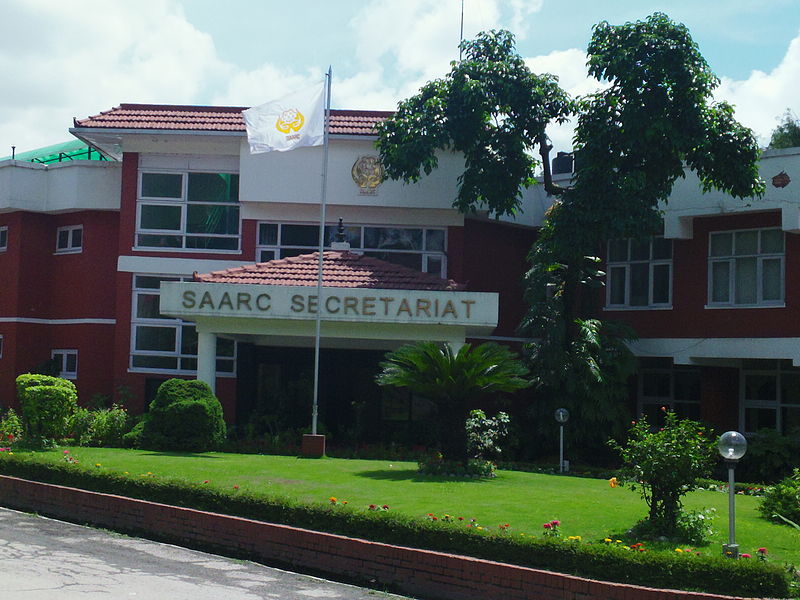 এই সংস্থাটির সদর দপ্তর নেপালের কাঠমুন্ডুতে অবস্থিত।
একক কাজ
১।সার্ক কখন প্রতিষ্ঠিত হয় ?
২।সার্কের সদস্য রাষ্ট্র কয়টি ?
৩।সার্কের সর্বশেষ সদস্য দেশ কোনটি ?
দলীয় কাজ
বাংলাদেশের উন্নয়নে  কী সার্কের অবদান রয়েছে ? আলোচনা কর ।
মুল্যায়ন





সার্কের সদরদপ্তর কোথায় অবস্থিত  ?
সার্ক কোন মহাদেশের  দেশ নিয়ে গঠিত ?
সার্কের বাংলা অর্থ কী
বাড়ির কাজ 




সার্ক  সদস্য রাষ্ট্রের উন্নয়নে কী কী অবদান রাখে তা লিখে আনবে
ধন্যবাদ
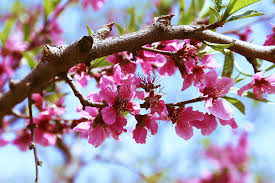